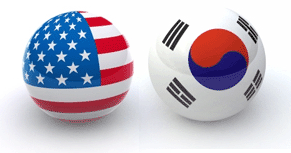 GDP/kiost Partnership
NOAA-Ministry of Oceans and Fisheries (MOF) Joint Project Agreement Ocean Research Panel
Honolulu, HI
25 February, 2014
Presented by: Rick Lumpkin, NOAA/AOML
Created by: Shaun Dolk, CIMAS/AOML
Outline
What is a Drifter? 

Global Drifter Program (GDP) Goals

GDP Partnerships 

GDP/Korean Collaborative Evolution 
Increased Communication and Collaborative Efforts 

POSEIDON Deployments
Equatorial Pacific 

R/V ARAON Deployments 
Southern Ocean 

Future Plans
GDP Drifter
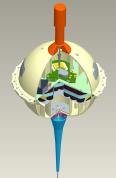 Surface Float
       -expected life: 450 days
D-Cell Battery Packs (4-5)
Satellite Transmitter
Sea Surface Temperature Sensor

Drogue (sea-anchor)
        -expected life: 300 days
Tether Strain Sensor 
Drogue Detection

Cost: ~$1700

Additional Sensors Can Be Added
Barometer Sensor
Salinity Sensor
Wind Sensor
Speed and Direction
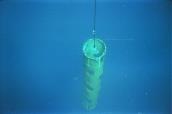 GDP Goals And Objectives
The GDP is the principal component of the Global Surface Drifting Buoy Array, a branch of NOAA’s Global Ocean Observing System (GOOS) and Global Climate Observing System (GCOS) and a scientific project of the DBCP. 

Objectives: 
Maintain a global 5x5 array of 1250 satellite-tracked Lagrangian surface drifting buoys to meet the need for an accurate and globally dense set of in-situ observations: mixed layer currents, SST, atmospheric pressure, winds, and salinity. 

Provide data processing system for scientific use of these data.
 
Drifter data support short-term (seasonal-to-interannual) climate predictions as well as climate research and monitoring.
Successful GDP Partnerships
Based on the nature of the drifting buoy, continuous deployments and strategic reseeding is imperative. In order to achieve adequate coverage (5 x 5 array of 1250 drifters), frequently repeated, routine deployment opportunities are needed. 

Vested International Collaborators are agencies that either 	purchase drifters, or upgrade GDP drifters with 	additional sensors. 
 
International Collaborators include partners who regularly deploy 	drifters on behalf of the GDP. Though these collaborators do 	not purchase drifters, they are of great importance in 	seeding regions otherwise inaccessible.
 
Domestic Collaborators conduct research using drifters and assist 	in the 	deployment of GDP drifters.

GDP Affiliates include NOAA employees and NOAA contractors.
SUCCESSFUL GDP PARTNERSHIPS
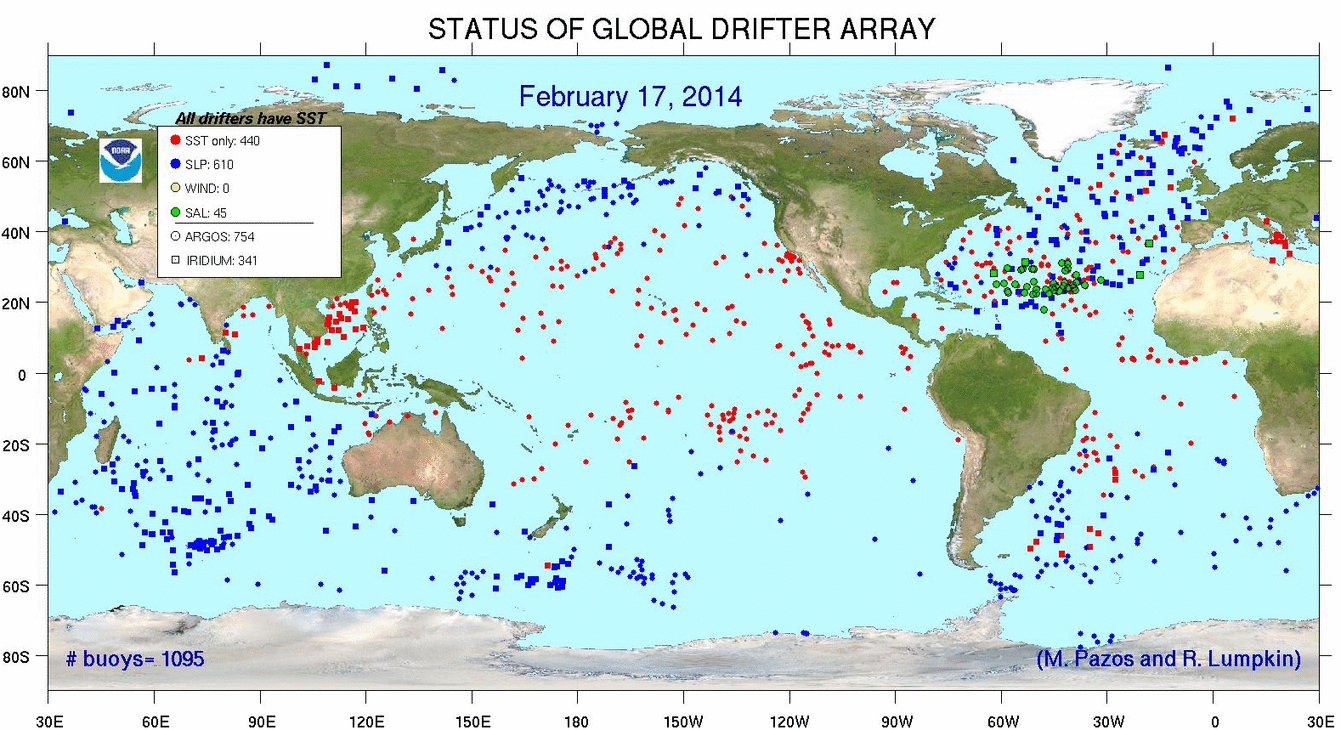 Vested International Collaborator
           (purchase and/or upgrade drifters)
Global Drifter Program (GDP)
International Collaborator
GDP Affiliates
US Collaborator
Collaboration maturation
1st Coastal and Ocean Observation Panel Meeting 
   – Jeju, Korea – 11-12 October, 2007
Addressed: 
Missing Deployment Reports
Data Formatting Issues 
Communication Concerns  

2nd Coastal and Ocean Observation Panel Meeting 
   – Miami, Florida – 22-23 April, 2009
Addressed: 
Communication Concerns
Established Agency Contacts within KIOST
Mutual Benefits Using Drifter Deployments

3rd Seminar on Ocean Climate Collaboration 
 – Seattle, Washington – 15-16 April, 2013
Addressed: 
Accomplishments Achieved 
Desire to Continue Collaborative Efforts
Possible Expansion of Current Parameters  

4th Joint Project Agreement Ocean Research Panel 
  – Honolulu, Hawaii – 25 February, 2014
Address: 
Successful Deployments from R/V ARAON
Desire to Continue Collaborative Efforts
Possible Expansion of Collaboration into Arctic/Antarctic Regions 
Work with KIOST Scientists at NOAA/AOML on Drifter-Related Research
Collaborative Achievements
Annual POSEIDON Cruise
2009
8 Drifter Deployments 
2010
20 Drifter Deployments
2011
0 Drifter deployments 
Shipping Constraints
2012
19 Drifter Deployments 
2013
0 Drifter Deployments
Drifter Inventory Shortage
2014 (planned)
20 Drifter Deployments
Total:      47 SVP Drifters Deployed
Collaborative Achievements (cont.)
Southern Ocean Deployments
2013
30 Drifters Deployments 
2014 (planned)
30 Drifters Deployments
Total:      30 SVPB Drifters Deployed
R/V ARAON Deployment Impacts
Southern Ocean Deployment Limitations
Limited Container Ship Traffic 

Few Scientific Cruises
Seasonal Opportunities
Storage Constraints 
Logistic Requirements 

ACC Assistance Required
Future Plans
Current collaboration between the GDP and KIOST is a success – THANK YOU DR. JEON and DR. LEE!!! 
Continue Collaborating in the Western Equatorial Pacific Ocean
Increase the deployment plan to incorporate an additional 10 drifters (30 GDP drifters in total)
Continue Collaborating in the Southern Ocean 
GDP and KIOST desire to expand the current collaboration to include additional deployment opportunities of mutual interest:
Arctic Ocean 
Including the Bering Sea
Indian Ocean
GDP and KIOST desire to work together on drifter-related research.
Thank you